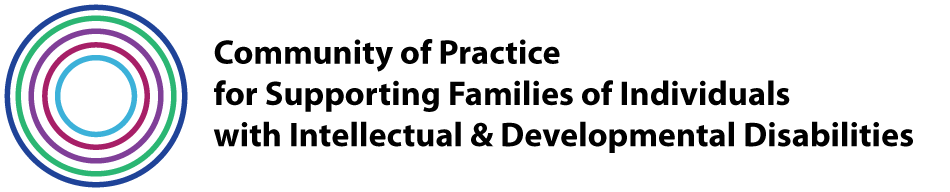 Advocacy Committee Update
December 17, 2014
Meeting Summaries
October Meeting – focused on the question, “what is the purpose of an Advocacy Guide?”
To be a tool that is easily used and shared by and for people with disabilities and their family members to make systemic change (level 3 changes)
Gives people multiple strategies for making level 3 changes
Meeting Summaries
November Meeting – reviewed a rough draft of the Advocacy Guide
Include one detailed advocacy case study and further develop shorter examples of advocacy throughout the life course stages
Use empowering language that is not full of jargon and is easy to understand
Use more graphics
Acknowledge that advocacy is a marathon
Getting Your Feedback
Please take a look at your portion of the guide and provide feedback on post-its or the handouts:
Case Study and Flow Chart
Infancy/Prenatal and Early Childhood
School Age and Transition
Adulthood and Aging
Thank You!!!!